АЛМАТИНСКИЙ УНИВЕРСИТЕТ
ЭНЕРГЕТИКИ И СВЯЗИ 
 ИМЕНИ ГУМАРБЕКА ДАУКЕЕВА
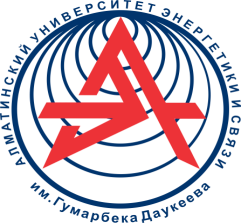 Отчет
О формах и методах ведения учебной деятельности
"Скажи мне и я забуду.  
Покажи мне и я запомню.
Дай мне действовать самому, и я пойму"
Конфуций
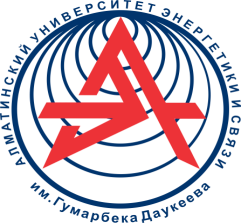 АЛМАТИНСКИЙ УНИВЕРСИТЕТ
ЭНЕРГЕТИКИ ИСВЯЗИ 
 ИМЕНИ ГУМАРБЕКА ДАУКЕЕВА
В АУЭС сейчас используются следующие формы обучения:
Лекция (пассивная) - обучаемый выступает в роли "объекта" обучения (слушает и смотрит);
  лабораторное, практическое занятие, практика, дипломирование  (активная)  -  обучаемый выступает	"субъектом"  обучения	(самостоятельная  работа, творческие задания);
интерактивная	(самая передовая, используется большинством эпизодически)  -	 взаимодействие.	Использование	интерактивной	модели обучения предусматривает моделирование жизненных ситуаций, использование ролевых игр, совместное решение проблем. Исключается  доминирование какого-либо  участника учебного процесса или какой-либо идеи. Из объекта воздействия студент становится субъектом взаимодействия, он сам активно участвует  в процессе обучения, следуя своим индивидуальным маршрутом.
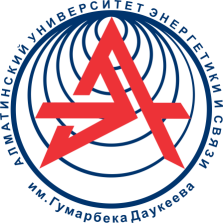 ИНТЕРАКТИВ - ВЗАИМОДЕЙСТВИЕ
АЛМАТИНСКИЙ УНИВЕРСИТЕТ
ЭНЕРГЕТИКИ ИСВЯЗИ 
 ИМЕНИ ГУМАРБЕКА ДАУКЕЕВА
после того, как что-то статическое прочитали, вы запомните 10%;  
после того, как что-то услышали, вы запомните 20%;  
после того, как что-то динамическое  увидели, вы запомните 30%;
после того, как что-то динамическое увидели и услышали, вы запомните  50%;
после того, как что-то сделали сами, вы запомните 90%;

Оптимальное обучение возникает тогда, когда у  людей есть возможность проявлять активность,  взаимодействие (интерактив).
АЛМАТИНСКИЙ УНИВЕРСИТЕТ
ЭНЕРГЕТИКИ ИСВЯЗИ 
 ИМЕНИ ГУМАРБЕКА ДАУКЕЕВА
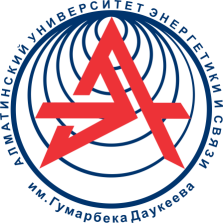 Интерактивное обучение
Главный отличительный признак интерактивных занятий - их связь "с  деятельностью, которую в психологии называют продуктивной", творческой.
Есть и другие признаки:
самостоятельный поиск студентами путей и вариантов решения поставленной  учебной задачи (выбор одного из предложенных вариантов или нахождение  собственного варианта и обоснование решения);
необычные условия работы;
активное воспроизведение ранее полученных знаний в незнакомых условиях.
Внедрение интерактивных форм обучения – одно из важнейших направлений  совершенствования подготовки студентов в современном вузе. Основные  методические инновации связаны сегодня с применением именно интерактивных методов обучения.
АЛМАТИНСКИЙ УНИВЕРСИТЕТ
ЭНЕРГЕТИКИ ИСВЯЗИ 
 ИМЕНИ ГУМАРБЕКА ДАУКЕЕВА
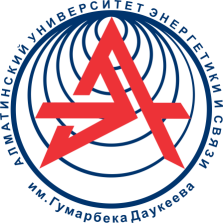 Инновационные методы обучения
Классификация
По характеру учебно-познавательной деятельности:
Наличие модели 
изучаемого  процесса
Неимитационные
Имитационные
Проблемная лекция, лекция  вдвоѐм,  лекция  пресс- конфенренция, лекция с заранее  запланированными ошибками
Игровые
Неигровые
Учебные игры
Case-study (АКС)
Поисковая лабораторная  работа
Деловые игры
Игровые ситуации
ТРИЗ - работа
Эвристическая беседа
Тренинги в активном режиме
Разбор деловой почты
Семинары, дискуссии
Игровые приемы и процедуры
СРС с литературой
Отсутствие модели   изучаемого           процесса
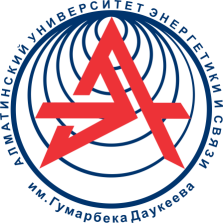 АЛМАТИНСКИЙ УНИВЕРСИТЕТ
ЭНЕРГЕТИКИ ИСВЯЗИ 
 ИМЕНИ ГУМАРБЕКА ДАУКЕЕВА
Инновационные методы обучения
Классификация
По численности участвующих:
Индивидуальные
Групповые
Коллективные
Работа в диадах и триадах
Аудиторные
Внеаудиторные
По месту проведения:
Выездные
Экскурсионные
По принципу использования ПК:
Игры с компьютерным обеспечением
Занятия на  на ПК
Ручные (без ПК)
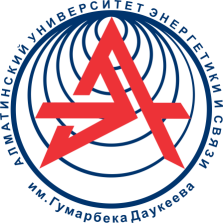 АЛМАТИНСКИЙ УНИВЕРСИТЕТ
ЭНЕРГЕТИКИ ИСВЯЗИ 
 ИМЕНИ ГУМАРБЕКА ДАУКЕЕВА
Инновационные методы обучения
Классификация
По типу деятельности участников при решении задач
Решение инженерно-конструкторской,  исследовательской, управленческой или
социально-психологической задачи
Ранжирование по  различным признакам  предметов и действий
Демонстрация и тренинг навыков,  внимания, выдумки, оригинальности,  быстроты мышления и пр.
Выбор тактики действий в  управлении, общении и  конфликтных ситуациях
Проектирование и  конструирование  объектов
Оптимизация  процессов и  структур
Работа в малых группах
АЛМАТИНСКИЙ УНИВЕРСИТЕТ
ЭНЕРГЕТИКИ ИСВЯЗИ 
 ИМЕНИ ГУМАРБЕКА ДАУКЕЕВА
Это  совместная деятельность студентов в группе под  руководством лидера, направленная на решение общей задачи путем творческого  сложения результатов индивидуальной работы членов команды с делением полномочий  и ответственности.
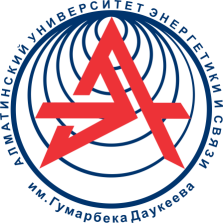 Организация групповой работы:
Учебная группа разбивается на несколько  небольших	групп — от 3 до 6 человек. Каждая группа получает своѐ задание.  Задания могут быть одинаковыми для всех  групп либо дифференцированными.Внутри каждой группы между еѐ участниками  распределяются роли.
Процесс выполнения задания в группе  осуществляется на основе обмена мнениями,  оценками.
Функции преподавателя:
Объяснение цели предстоящей работы;
Разбивка студентов на группы; раздача заданий для групп;
Контроль за ходом групповой работы;
Попеременное участие в работе групп, но без  навязывания своей точки зрения как единственно  возможной, а побуждая к активному поиску.
После отчета групп о выполненении  преподаватель делает выводы
АЛМАТИНСКИЙ УНИВЕРСИТЕТ
ЭНЕРГЕТИКИ ИСВЯЗИ 
 ИМЕНИ ГУМАРБЕКА ДАУКЕЕВА
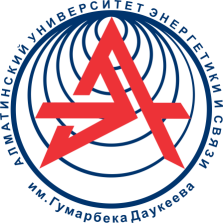 Работа в малых группах
Преимущества групповой работы:
Группа - это микромодель общественных реакций на  поведение индивидуума. Каждый участник "создает" свое  привычное жизненное пространство отношений с другими  людьми. Увидев и осознав их ограниченность и  неэффективность, можно попытаться менять свой способ  взаимоотношений.
В нормально развивающейся группе, за что, конечно,  ответственен ведущий группы, можно не только всесторонне увидеть себя, моделировать свое поведение  "здесь и теперь", но, что очень важно, получить поддержку  при апробовании новых способов поведения.
Группа предполагает живой обмен опытом создания и  решения проблем.
Эта форма обучения используется, в той или иной мере, преподавателями АУЭС при проведении лабораторных или практических работ.  Можно предложить шире применять коллективную ответственность за результаты работы.
Проектная технология
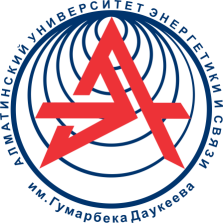 АЛМАТИНСКИЙ УНИВЕРСИТЕТ
ЭНЕРГЕТИКИ ИСВЯЗИ 
 ИМЕНИ ГУМАРБЕКА ДАУКЕЕВА
Проектный метод обучения – это совокупность таких приемов и способов обучения, при которых студенты с  помощью коллективной или индивидуальной деятельности по отбору, распределению и систематизации материала по определенной теме,  составляют	проект.
Технология проектного обучения являет собой совокупность самых современных подходов к обучению.
Задача преподавателя – с учетом возрастных и  индивидуальных особенностей студентов, их интересов,  потребностей, планов на будущее – создать такую  рабочую атмосферу, которая бы стимулировала их  мыслительную, коммуникативную и творческую  деятельность.
Понимание проекта: Проект – это самостоятельная, оригинальная работа,  выполняемая студентами в соответствии с избранной ими темой-проблемой и включающая в себя отбор, распределение и информатизацию материала. 
Результатом этой деятельности всегда  должен быть какой-то продукт: программа, комплект  технической документации, брошюра, альбом,  сценарий, принципиальная схема и т.д.
.
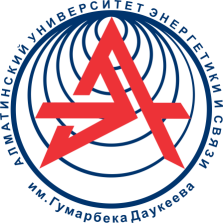 АЛМАТИНСКИЙ УНИВЕРСИТЕТ
ЭНЕРГЕТИКИ ИСВЯЗИ 
 ИМЕНИ ГУМАРБЕКА ДАУКЕЕВА
Проектная технология
Студенты:
самостоятельно и с желанием получают знания из разных источников;
учатся пользоваться этими знаниями для решения  новых познавательных и практических задач; 
приобретают коммуникативные умения, работая в  разных группах;
развивают свои исследовательские умения  (выявление  проблемы, сбор информации из  литературы, документов и т.д., наблюдение,  эксперимент, анализ, построение гипотез,  обобщение); 
развивают аналитическое мышление.
Функция преподавателя:
На подготовительном этапе - инициировать идеи проекта  или создать условия для появления идеи проекта, а также  оказать помощь в первоначальном планировании.
На этапе реализации проекта - роль помощника, консультанта  по  отдельным вопросам, источника дополнительной информации. Существенная роль  отводится координации действий между отдельными  микрогруппами и участниками проекта. 
На заключительном этапе - подведение итогов работы в  качестве независимого эксперта (контрольно-оценочная  функция).
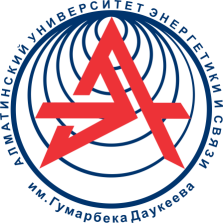 Проектная технология
АЛМАТИНСКИЙ УНИВЕРСИТЕТ
ЭНЕРГЕТИКИ ИСВЯЗИ 
 ИМЕНИ ГУМАРБЕКА ДАУКЕЕВА
Требования к реализации технологии:
Наличие значимой в исследовательском, творческом
плане проблемы/задачи, требующей интегрированного
знания, исследовательского поиска для ее решения.
Практическая, теоретическая, познавательная  значимость предполагаемых результатов.
Самостоятельная (индивидуальная, парная, групповая)  деятельность учащихся.
Например, проектный метод обучения используется преподавателем кафедры МПИ Бокановой Г.Ш. Проектный подход с организационной точки зрения ( по мнению преподавателя) напоминает традиционные лабораторные работы. Каждая работа является мини проектом и позволяет отработать те или иные экономические показатели, получить навыки анализа и критического осмысления результатов. Все проекты рассчитаны на выполнение их в течение одного занятия. В сумме все проекты (лабораторные работы), которые студент выполнит за время отведенное на изучение дисциплины, включают весь обязательный для освоения материал
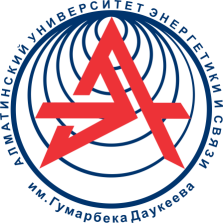 Case-study(Анализ конкретных ситуаций)
АЛМАТИНСКИЙ УНИВЕРСИТЕТ
ЭНЕРГЕТИКИ ИСВЯЗИ 
 ИМЕНИ ГУМАРБЕКА ДАУКЕЕВА
Анализ конкретных ситуаций (case-study) -  эффективный метод активизации учебно-  познавательной деятельности обучаемых.
Кейс-метод наиболее широко используется  в обучении экономике и бизнес-наукам за  рубежом.
Кейс - это описание реальной ситуации или «моментальный снимок реальности», «фотография действительности»
CASE могут быть представлены в различной форме,  от нескольких предложений на одной странице до  множества страниц. Однако большие кейсы вызывают  у студентов некоторые затруднения по сравнению с  малыми, особенно при работе впервые. Кейс может содержать	описание одного события в одной организации или историю развития многих организаций за многие годы.
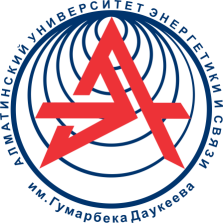 АЛМАТИНСКИЙ УНИВЕРСИТЕТ
ЭНЕРГЕТИКИ ИСВЯЗИ 
 ИМЕНИ ГУМАРБЕКА ДАУКЕЕВА
Case-study(Анализ конкретных ситуаций)
Различают несколько видов ситуаций:
Ситуация-проблема представляет собой описание реальной  проблемной ситуации. Цель обучаемых: найти решение ситуации  или прийти к выводу о его невозможности.
Ситуация-оценка описывает положение, выход из которого уже  найден. Цель обучаемых: провести критический анализ принятых  решений, дать мотивированное заключение по поводу  представленной ситуации и ее решения.
Ситуация-иллюстрация представляет ситуацию и поясняет причины  еѐ возникновения, описывает процедуру еѐ решения. Цель  обучаемых: оценить ситуацию в целом, провести анализ ее  решения, сформулировать вопросы, выразить согласие-несогласие.
Ситуация-упреждение описывает применение уже принятых ранее  решений, в связи с чем ситуация носит тренировочный характер,  служит иллюстрацией к той или иной теме. Цель обучаемых:  проанализировать данные ситуации, найденные решения,
использовав при этом приобретѐнные теоретические знания.
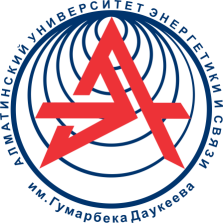 Case-study(Анализ конкретных ситуаций)
АЛМАТИНСКИЙ УНИВЕРСИТЕТ
ЭНЕРГЕТИКИ ИСВЯЗИ 
 ИМЕНИ ГУМАРБЕКА ДАУКЕЕВА
CASE должен удовлетворять следующим  требованиям:
соответствовать четко поставленной цели  создания;
иметь соответствующий уровень трудности;
иллюстрировать несколько аспектов  реальной жизни;
не устаревать слишком быстро;
иллюстрировать типичные ситуации;
развивать аналитическое мышление;
провоцировать дискуссию.
Пять этапов по созданию нового  кейса:
поиск источника кейса;
сбор данных для кейса;
макетирование содержания кейса;
апробация кейса в аудитории;
жизненный цикл кейса.
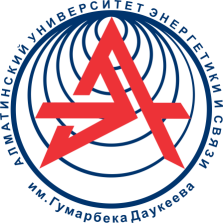 АЛМАТИНСКИЙ УНИВЕРСИТЕТ
ЭНЕРГЕТИКИ ИСВЯЗИ 
 ИМЕНИ ГУМАРБЕКА ДАУКЕЕВА
Ролевые и деловые игры
Разыгрывание ролей (ролевая игра) -
имитационный игровой метод активного  обучения, характеризующийся  следующими признаками:
наличие задачи (проблемы);
распределение ролей между участниками  ее решения.
Разыгрывание ролей является  достаточно эффективным методом  решения организационных,  управленческих и экономических задач  цикла социально-экономических  дисциплин и требует значительно
меньших затрат и средств, чем деловые  игры.
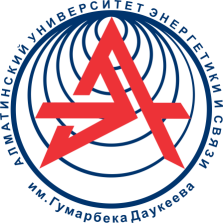 АЛМАТИНСКИЙ УНИВЕРСИТЕТ
ЭНЕРГЕТИКИ ИСВЯЗИ 
 ИМЕНИ ГУМАРБЕКА ДАУКЕЕВА
Ролевые и деловые игры
Деловая игра - форма воссоздания
предметного и социального содержания
будущей профессиональной деятельности  специалиста, моделирования таких систем  отношений, которые характерны для этой  деятельности как целого.
В деловой игре с помощью знаковых средств  (язык, речь, графики, таблицы, документы, рисунки, видео)  воспроизводится профессиональная  обстановка, сходная по основным сущностным характеристикам с реальной. Вместе с тем, в деловой игре  воспроизводятся лишь типичные,  обобщенные ситуации в сжатом масштабе  времени. Например, экзаменационная сессия  может быть разыграна за одно игровое занятие, а разработка перспективного плана  развития предприятия - за период от одного  игрового занятия до одного дня.
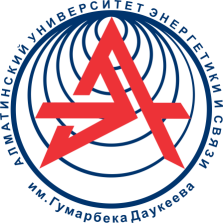 АЛМАТИНСКИЙ УНИВЕРСИТЕТ
ЭНЕРГЕТИКИ ИСВЯЗИ 
 ИМЕНИ ГУМАРБЕКА ДАУКЕЕВА
Модульное обучение
Модуль - структурная часть программы обучения,  которая включает в себя содержание обучения и
организацию познавательной деятельности студентов.  Принципы, на которых базируется модульная  технология:
Ориентация на деятельность.
Гибкий характер.
Постоянная обратная связь преподавателя и студентов	
Активная роль обучаемого.
Новая роль преподавателя.
Все материалы для модульного обучения  включают:
ориентировочную часть (цели, ресурсы);
содержательную часть;
диагностическую часть (как будет
осуществляться проверка достижений);
рефлексивная часть (самооценка  результатов работы с учебными  материалами).
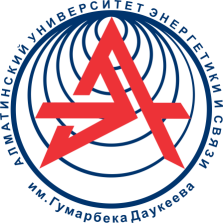 АЛМАТИНСКИЙ УНИВЕРСИТЕТ
ЭНЕРГЕТИКИ ИСВЯЗИ 
 ИМЕНИ ГУМАРБЕКА ДАУКЕЕВА
Принцип построения модульной программы
В связи с реализацией Болонской декларации весьма актуальная задача –  разработка кредитно-балльной системы оценивания учебных достижений студентов
Программа
обучения
Модули
Учебные элементы
М1
1.1
1.3
1.5
1.7
1.9
1.2
1.4
1.6
1.8
М2
ПО
2.4
2.1
2.2
2.3
2.5
М3
3.1
3.3
3.5
3.7
3.9
3.11
3.2
3.4
3.6
3.8
3.10
3.12
Построение  содержания  обучения
……….	……….
М10
10.1
10.2
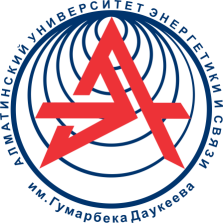 АЛМАТИНСКИЙ УНИВЕРСИТЕТ
ЭНЕРГЕТИКИ ИСВЯЗИ 
 ИМЕНИ ГУМАРБЕКА ДАУКЕЕВА
Развитие критического мышления
Критическое мышление – творческое,  аналитическое, конструктивное.
Критическое мышление решает в обучении  следующие задачи:
помогает обучаемому определить приоритеты;
предполагает принятие индивидуальной  ответственности;
повышает уровень индивидуальной культуры  работы с информацией.
Способы (приемы) формирования  критического мышления:
Использование инструментов
формирования мышления высокого  уровня.
Использование графических техник  работы с информацией.
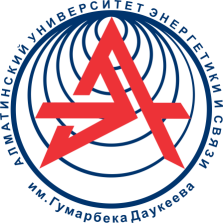 АЛМАТИНСКИЙ УНИВЕРСИТЕТ
ЭНЕРГЕТИКИ ИСВЯЗИ 
 ИМЕНИ ГУМАРБЕКА ДАУКЕЕВА
Развитие критического мышления
Основные этапы технологии
Технологические этапы
1 фаза
2 фаза
3 фаза
ВЫЗОВ
(пробуждение  имеющихся  знаний и
интереса к
получению новой
информации)
РЕФЛЕКСИЯ
(осмысление,  рождение нового  знания)
ВЫЗОВ
(пробуждение  имеющихся  знаний и
интереса к
получению новой
информации)
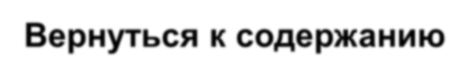 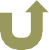 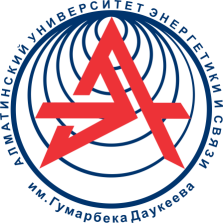 АЛМАТИНСКИЙ УНИВЕРСИТЕТ
ЭНЕРГЕТИКИ ИСВЯЗИ 
 ИМЕНИ ГУМАРБЕКА ДАУКЕЕВА
Развитие критического мышления
Первая фаза ориентирована на актуализацию  имеющихся знаний, пробуждение интереса к  получению новой информации.
Учащиеся высказывают свою точку зрения по поводу  изучаемой темы, без боязни ошибиться и быть исправленным преподавателем.
Высказывания фиксируются, любое из них будет  важным для последующей работы.
Происходит систематизация накопленной информации. Она оформляется с использованием  графических схем.
Вторая фаза посвящена активному получению информации,  соотнесению нового с уже известным, отслеживаниюсобственного понимания.  
Осуществляется контакт с новой информацией.
Обучаемые сопоставляют эту информацию с имеющимся опытом и знаниями.
	Акцентируется внимание на поиске ответов на  поставленные вопросы.
Обращается внимание на сложные аспекты проблемы.  Ставятся новые вопросы.
Происходит анализ и обсуждение услышанного или  прочитанного.
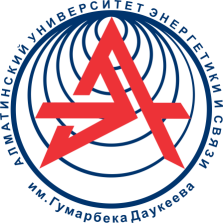 АЛМАТИНСКИЙ УНИВЕРСИТЕТ
ЭНЕРГЕТИКИ ИСВЯЗИ 
 ИМЕНИ ГУМАРБЕКА ДАУКЕЕВА
Развитие критического мышления
Третья фаза призвана суммировать и  систематизировать новую информацию, выработать  собственное отношение к изучаемому материалу и  сформулировать вопросы для дальнейшего
продвижения в информационном поле.
«Рефлексия – особый вид мышления… Рефлексивное мышление значит фокусирование  вашего внимания. Оно означает взвешивание,  оценку и выбор». В процессе рефлексии та информация, которая была новой, становится присвоенной, превращается в собственное знание.
Изменения в обучении с позиции преподавателя:
«Я обнаруживаю скрытые таланты в своих студентах,  они открывают для себя новые знания, и между ними  устанавливаются отношения, основанные на  взаимоуважении и доверии.»
«Преподаватель поддерживает, но не навязывает, помогает, но не ущемляет.., поощряет к исследованию,  но не исследует проблему вместо них.»
«…преподаватель, который ценит критическое
мышление, мало говорит, а труд его заключается в том,  чтобы слушать, наблюдать и направлять студентов.»
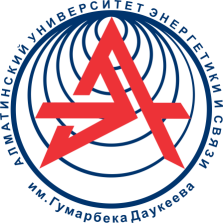 АЛМАТИНСКИЙ УНИВЕРСИТЕТ
ЭНЕРГЕТИКИ ИСВЯЗИ 
 ИМЕНИ ГУМАРБЕКА ДАУКЕЕВА
Развитие критического мышления
Изменения в обучении с позиции студента:
«Критическое мышление позволяет увидеть  проблему совершенно в новом ракурсе. Это  возможность по-своему увидеть, понять и
принять решение по той или иной проблеме.»
«Я научилась выражать свои мысли,  доверять себе.»
«Теперь у меня появился стимул учиться.»
Способы (приемы) формирования  критического мышления:
Использование инструментов
формирования мышления высокого  уровня.
Использование графических техник  работы с информацией.
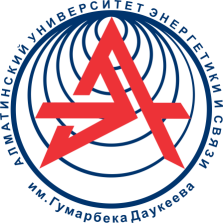 АЛМАТИНСКИЙ УНИВЕРСИТЕТ
ЭНЕРГЕТИКИ ИСВЯЗИ 
 ИМЕНИ ГУМАРБЕКА ДАУКЕЕВА
Контекстное обучение
Знаково-контекстное (или просто контекстное)  обучение — форма активного обучения, предназначенная для применения в высшей школе,  ориентированная на профессиональную подготовку  студентов и реализуемая посредством системного  использования профессионального контекста, постепенного насыщения учебного процесса элементами профессиональной деятельности.
Мотивация студентов к усвоению знаний путем  выявления связей между конкретным знанием и его  применением.
Виды профессионального контекста:
Социальный  Предметный
Ценностно-ориентационный
Производственно-технологический
Личностный
Организационно-управленческий
Должностной  Учрежденческий
АЛМАТИНСКИЙ УНИВЕРСИТЕТ
ЭНЕРГЕТИКИ ИСВЯЗИ 
 ИМЕНИ ГУМАРБЕКА ДАУКЕЕВА
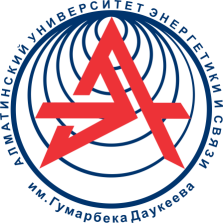 Контекстное обучение
Для эффективности контекстного обучения следует выполнить
ряд требований:
обеспечить содержательно-контекстное отражение
профессиональной деятельности специалиста в формах учебной  деятельности студента;
сочетать разнообразные формы и методы обучения с учетом
дидактических принципов и психологических требований;

использовать модульность построения системы и еѐ адаптивность к  конкретным условиям обучения и контингенту обучаемых;

обязательно реализовывать различные типы связей между формами  обучения;

обеспечивать нарастающую сложность содержания обучения  от начала к концу целостного учебного процесса.
АЛМАТИНСКИЙ УНИВЕРСИТЕТ
ЭНЕРГЕТИКИ ИСВЯЗИ 
 ИМЕНИ ГУМАРБЕКА ДАУКЕЕВА
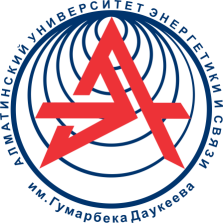 Проблемное обучение
Проблемное обучение — это такая  организация учебных занятий, которая  предполагает создание под руководством  преподавателя проблемных ситуаций и  активную самостоятельную деятельность  студентов по их разрешению, в результате  чего и происходит творческое овладение профессиональными знаниями, навыками и  умениями и развитие мыслительных  способностей.
Альтернативным проблемному обучению выступает
эвристическое обучение.
Основа технологии проблемного обучения - понятия  проблемной ситуации и способа ее разрешения.
Основным критерием выделения тех или иных типов проблемных  ситуаций является принцип противоречий в структуре имеющихся на  данном этапе обучения у учащихся представлений, знаний, умений и  навыков. Именно через разрешение различного рода противоречий  происходит глубокое и прочное усвоение знаний и именно  разрешение противоречий способствует умственному развитию.
АЛМАТИНСКИЙ УНИВЕРСИТЕТ
ЭНЕРГЕТИКИ ИСВЯЗИ 
 ИМЕНИ ГУМАРБЕКА ДАУКЕЕВА
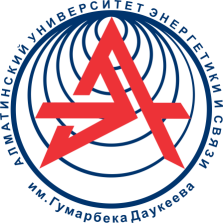 Проблемное обучение
Задачи проблемного обучения:
Развитие мышления и способностей учеников,  развитие творческих умений.
Усвоение студентами знаний, умений добытых в  ходе активного поиска и самостоятельного решения  проблем. В результате эти знания, умения более прочные, чем при традиционном обучении.
Воспитание активной, творческой личности  студента, умеющего видеть и решать  нестандартные профессиональные проблемы.
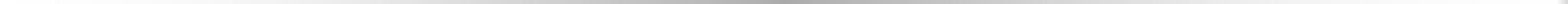 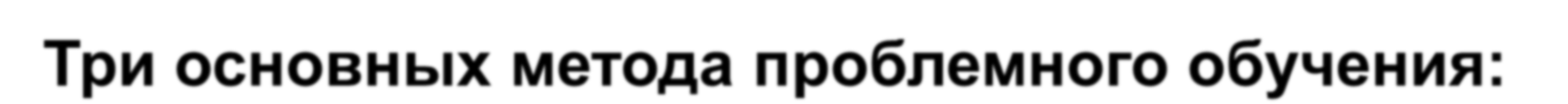 Проблемное изложение. (Преподаватель ставит проблемы и сам их решает)
Частично-поисковая деятельность. (Постепенное приобщение к решению проблем)
Самостоятельная исследовательская деятельность. 
(Студенты самостоятельно формулируют проблему и решают ее под контролем преподавателя)
АЛМАТИНСКИЙ УНИВЕРСИТЕТ
ЭНЕРГЕТИКИ ИСВЯЗИ 
 ИМЕНИ ГУМАРБЕКА ДАУКЕЕВА
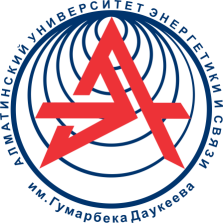 Индивидуальное обучение
Опережающая самостоятельная работа –  изучение студентами нового материала  до его изложения преподавателем на  лекции и других аудиторных занятиях.
Две формы ОСР:
Опережающие задания практического характера.
До начала изучения новой темы студентам предлагается  провести наблюдение на практике. Это позволяет  преподавателю опереться на опыт студентов, а у студентов  вызывает интерес к теоретическому материалу.
Опережающие работы теоретического характера. 
      Студенты самостоятельно изучают отдельные темы, отдельные  вопросы, дополнительную литературу до изучения
теоретического материала. Например, анализ документальных  источников по теме, подготовка сообщений о практическом
опыте в изучаемой области, изучение методических разработок  и рекомендаций, знакомящих студентов с предстоящей  профессиональной деятельностью и другое.
АЛМАТИНСКИЙ УНИВЕРСИТЕТ
ЭНЕРГЕТИКИ ИСВЯЗИ 
 ИМЕНИ ГУМАРБЕКА ДАУКЕЕВА
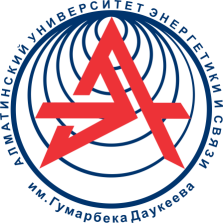 Междисциплинарное обучение
Междисциплинарное обучение –  использование  знаний  из разных областей, их группировка и концентрация  в контексте решаемой задачи.
Междисциплинарное обучение решает следующие задачи:
Развитие системного мышления и целостного миропонимания (целостной картины мира –  понимания сложности мира в его взаимосвязанности и единстве, наряду с постижением его  красоты, а также места в нѐм человека).
Развитие творческого, критического и абстрактно – логического мышления, способности к  решению проблем.
Развитие способностей к самостоятельному обучению и исследовательской работе, обучение  исследовательским навыкам и умениям.
4 Обучение сотрудничеству: умениям работать совместно с другими людьми (решать проблемы в  малых группах, проводить совместную исследовательскую работу, вести диалог и дискуссию,  общаться с людьми, принимать точку зрения другого человека).
Развитие различных компетентностей, способности к саморегуляции и самопознанию.
Формирование положительной «Я – концепции» и понимания ценности и уникальности человека.
АЛМАТИНСКИЙ УНИВЕРСИТЕТ
ЭНЕРГЕТИКИ ИСВЯЗИ 
 ИМЕНИ ГУМАРБЕКА ДАУКЕЕВА
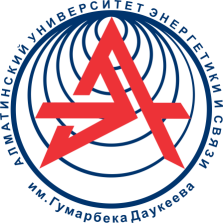 Междисциплинарное обучение
Междисциплинарное обучение включает рассмотрение  например, таких тем: «Изменение», «Влияние»,
«Порядок».
Ведущим в каждой теме является исследовательский метод,  основными этапами которого являются:

Мотивация.
Исследование (может быть в малых группах).
Обмен информацией.
Организация информации.
Связывание информации.
Подведение итогов. Рефлексия.
Постановка новых вопросов.
Применение.
АЛМАТИНСКИЙ УНИВЕРСИТЕТ
ЭНЕРГЕТИКИ ИСВЯЗИ 
 ИМЕНИ ГУМАРБЕКА ДАУКЕЕВА
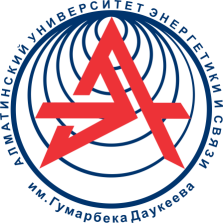 Обучение на основе опыта
Обучение на основе опыта – активизация
познавательной деятельности студентов за счет  ассоциации их собственного опыта с предметом  изучения.
Обучение — это циклический и кумулятивный процесс
постоянного обновления и расширения знаний.
Цель обучения — изменить поведение так, чтобы обучаемый  мог действовать более успешно.
Обучение — это процесс постоянной трансформации личности.
Четыре фазы цикла обучения на основе опыта:
Приобретение практического опыта в деятельности; мы его приобретаем,
действуя.
Восприятие этого опыта и его обдумывание (рефлексия) связаны с  анализом и оценкой прошлых событий и действий. Как это происходило?  Что пошло не так? Как теперь мы на это смотрим? Обучение происходит в  процессе проб и ошибок.
Выводы из этого опыта, попытки понять его при помощи анализа и
концептуализации (обдумывание). Перевод впечатлений от опыта в правила,  гипотезы, модели, теории (взаимосвязи и обобщение), что бы сделать выводы  из сходных ситуаций. Что нового мы теперь узнали?
Проверка этих идей в экспериментах (опробование новых способов действий в  новых ситуациях). На этой основе принимаются решения о том, какие меры
предпринять, что выражается в новых действиях и новом опыте.
АЛМАТИНСКИЙ УНИВЕРСИТЕТ
ЭНЕРГЕТИКИ ИСВЯЗИ 
 ИМЕНИ ГУМАРБЕКА ДАУКЕЕВА
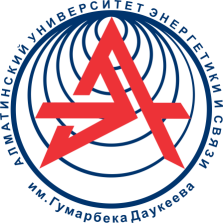 Информационно-  коммуникационные технологии
ОСНОВНЫЕ НАПРАВЛЕНИЯ ИКТ
Представление учебного материала на компьютере
Создание электронных учебно-методических  комплексов
Диагностика и рейтинг-оценка учебных достижений  студентов
Электронный портфолио преподавателя и студента
Дистанционная поддержка деятельности студентов
Создание электронных учебно-методических  комплексов
Электронный учебно-методический комплекс (ЭУМК) –  это обучающая программная система комплексного назначения,  обеспечивающая непрерывность и полноту дидактического цикла  процесса обучения:
Предоставляющая теоретический материал;
Обеспечивающая тренировочную учебную деятельность;
Обеспечивающая информационно-поисковую деятельность;
Реализующая имитационное и математическое моделирование.
АЛМАТИНСКИЙ УНИВЕРСИТЕТ
ЭНЕРГЕТИКИ ИСВЯЗИ 
 ИМЕНИ ГУМАРБЕКА ДАУКЕЕВА
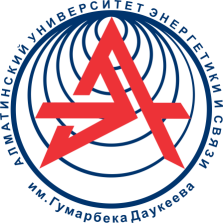 Информационно-  коммуникационные технологии
Студент может выработать свой
индивидуальный маршрут поиска в массиве;
Студент создает новый текст на основе  содержащихся в гипертекстовой системе  фрагментов;
Гипертекст повышает роль читателя, он
становится соавтором и собеседником учебника.
+
Вследствие активного перемещения по  множеству тем у студента складывается  ложное впечатление полного усвоения  информации;
Может обеспечиваться поверхностное  усвоение материала.
-
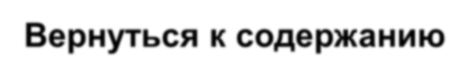 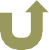 АЛМАТИНСКИЙ УНИВЕРСИТЕТ
ЭНЕРГЕТИКИ ИСВЯЗИ 
 ИМЕНИ ГУМАРБЕКА ДАУКЕЕВА
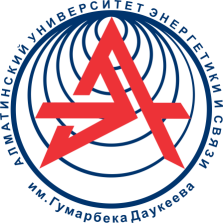 Информационно-  коммуникационные технологии
Электронный портфолио преподавателя
Назначение:
предоставить возможности для распространения передового  педагогического опыта;
осуществлять рефлексию деятельности преподавателя;
организовать продуктивное взаимодействие преподавателя и  обучающихся в процессе обучения.

Функции:
накопительная (сбор дидактических и методических работ  преподавателя);
модельная (является средством формирования модели
индивидуального педагогического опыта, так как позволяет  каждому преподавателю вырабатывать свою индивидуальную  стратегию обучения, свою педагогическую систему).
АЛМАТИНСКИЙ УНИВЕРСИТЕТ
ЭНЕРГЕТИКИ ИСВЯЗИ 
 ИМЕНИ ГУМАРБЕКА ДАУКЕЕВА
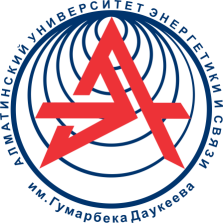 Информационно-  коммуникационные технолог
Структура электронного портфолио:
материалы для проведения занятий (презентации, опорные  конспекты и др. материалы);
материалы для организации самостоятельной работы  обучающихся (описания практических и лабораторных работ,  карточки-задания, раздаточные материалы, темы рефератов и  др. видов работ и т. д.);
материалы для мониторинга результатов обучения (тесты,  контрольные практические задания, средства рейтинговой  оценки знаний);
статьи для журналов, доклады на педагогических совещаниях,  материалы выступлений на конференциях;
материалы, представляющие опыт коллег.
Взаимодействие электронных портфолио:
студент использует материалы из портфолио  преподавателя;
преподаватель использует лучшие работы студентов;
создается единая образовательная среда, которая
обеспечивает эффективное взаимодействие преподавателей  и студентов.
АЛМАТИНСКИЙ УНИВЕРСИТЕТ
ЭНЕРГЕТИКИ ИСВЯЗИ 
 ИМЕНИ ГУМАРБЕКА ДАУКЕЕВА
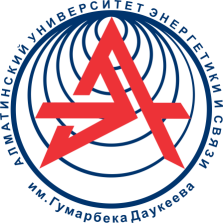 СПАСИБО
 за внимание!